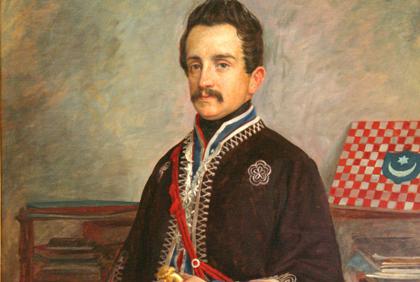 LJUDEVIT GAJ
Izradio:Dominik Matleković
Književni rad Ljudevita Gaja
Godine 1830. u Budimu tiska knjižicu
 Kratka osnova horvatsko-slavenskoga
Pravopisaňa ‎
na hrvatskom i njemačkom jeziku, koja mu je
pronijela ime cijelom domovinom.
Književni rad Ljudevita Gaja
Po uzoru na već ustrojeni češki pravopis, slovnom reformom nastoji za svaki fonem u hrvatskom jeziku uvesti jedan grafem latiničkog pisma.

                            č, ć, š, ž, nj    
             umjesto znaka   ~   (tilda) iznad slova 
 			npr.   pravopisaňa
Zbog toga se po njemu hrvatska abeceda naziva još i gajicom, čime je ujedinio slovopisno cijeli hrvatski narod te je, uz to što je bio središnja osoba ilirskog pokreta, postao važna osoba u cijelom narodnom preporodu.
Književni rad Ljudevita Gaja
Dana 6. siječnja 1835. pojavile su se Novine Horvatske, a 10. siječnja 1835. i njihov književni prilog Danicza horvatzka, slavonzka y dalmatinzka.
     Bio je to golem napredak u ostvarivanju zadanog cilja.
     U  desetom broju objavljena je pjesma A.Mihanovića   Hrvatska domovina. 
    Kasnije pod nazivom Lijepa naša domovina postaje hrvatskom himnom. Uglazbio ju je Josip Runjanin.
Književni rad Ljudevita Gaja
Tijekom  preporoda Novine horvatske mijenjale su svoje ime u  Novine ilirske, a hrvatski narodni preporod u ilirski pokret. Kraljevom zabranom ilirskog imena novine dobivaju naziv  Narodne novine , ime pod kojim i danas postoje – službeni list Republike Hrvatske.
Pregled sklanjanjah ilirskih (kraj 19.st.)
Prema Ljudevitu Gaju
Imeniteljni      TKO? ili ŠTO?
Roditeljni        KOGA? ili ČESA?
Dateljini          KOMU? ili ČEMU?
Tužiteljni         KOGA? ili ŠTO?
Zvateljni          !
Mesni              GDE?
Družtveni        S KIM ili ČIM?
KRAJ!